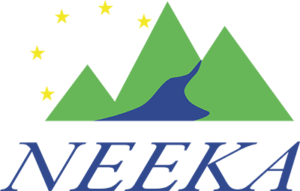 VÝročnÍ zprÁva NEEKA z.s.2022
jsme tady, abychom pomáhali
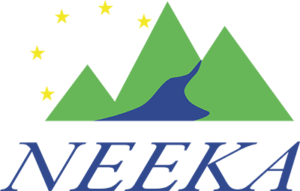 Úvodní slovo
Účelem organizace NEEKA z.s. je především zajišťování pomoci potřebným osobám, ochrana zdraví a životního prostředí a další s tím související úkoly. Koordinujeme sbírky pro potřebné, nejen v tuzemsku, ale i v Evropské unii či mimo státy EU.
Máme několik oblastí činnosti organizace:
Pomoc potřebným -  pomáháme lidem, kteří pomoc potřebují . 
 Ochrana zdraví - mezi naše další priority je starost o  zdraví, které máme každý jen jedno.
Životní prostředí - o životní prostředí je nutné pečovat a starat se o něj.
Naš slogan je uveden na titulní stránce -  
                                               jsme tady, abychom pomáhali
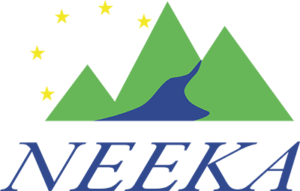 Organizační struktura NEEKA
Katalin Holiš - ředitelka organizace
Spravní rada
Karel Folwarczny – zástupce ředitele
Táňa Žídková – propagace,PR specialista
Marcela Holková - koordinátor humanitární pomoci
Jana Semanová - účetní
György Holiš – koordinátor projektů
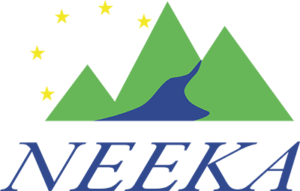 Když začala válka na Ukrajině,  vážně jsme se zamýšleli nad tim, jak         efektivně můžeme pomáhat lidem, kteří pomoc potřebují nejen v Česku, ale                    i na Ukrajině. Proto jsme založili spolek NEEKA z. s. Zaregistrován byl  krajským soudem v Ostravě 28.dubna 2022. 
Sídlo máme na dvou adresách:                                               
Karviná - tř. Osvobození 1370/53, Nové Město, 735 06 Karviná,                               Brno - Moravské naměsti 690/15,  602 00 Brno.

V Jihomoravském kraji spolupracujeme s KACPU, kde pomáháme uprchlíkům z Ukrajiny. Z počátku to bylo tlumočení, pak pomoc z  ubytováním, zařizením bytu, zajištěním potřebného oblečení, hygienických potřeb a potravinových setů.
Spolupracují s námi lidé, kteří jako dobrovolníci pomáhají Čechům, Ukrajincům,  ale i jiným etnickým skupinám.
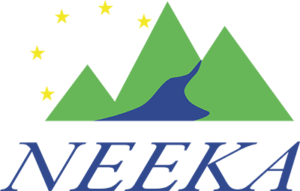 Snažíme se být stále tam, kde je pomoc potřeba. Za rok 2022 jsme dopravili na       Ukrajinu několik stovek tun nákladu v 8 kamionech. Byly to potraviny,     higiena, elektrocentrály, zdravotnické zařízení, léky. Rovněž minulý rok na Ukrajinu bylo vypraveno naší organizací 11 dodávek a tranzitů s pomoci.
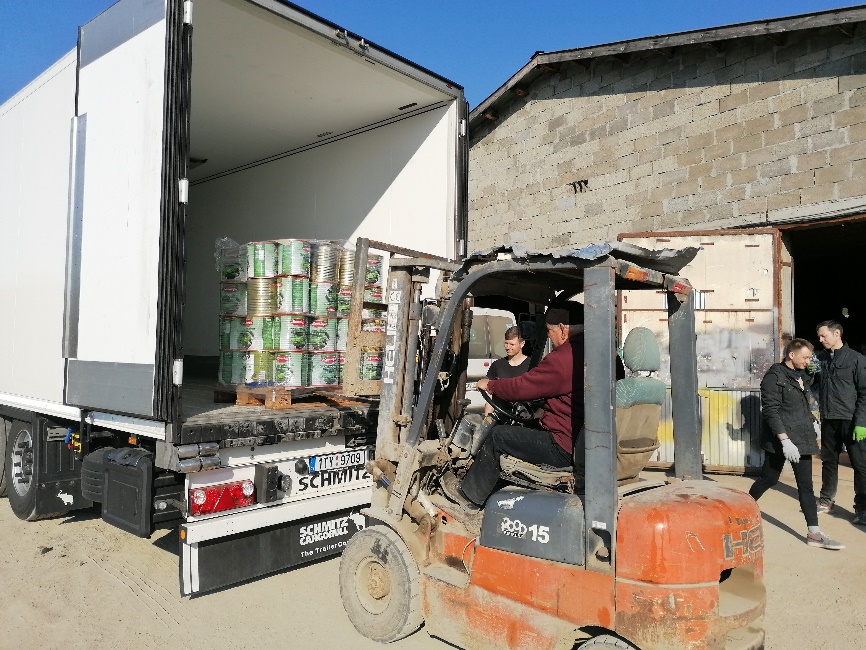 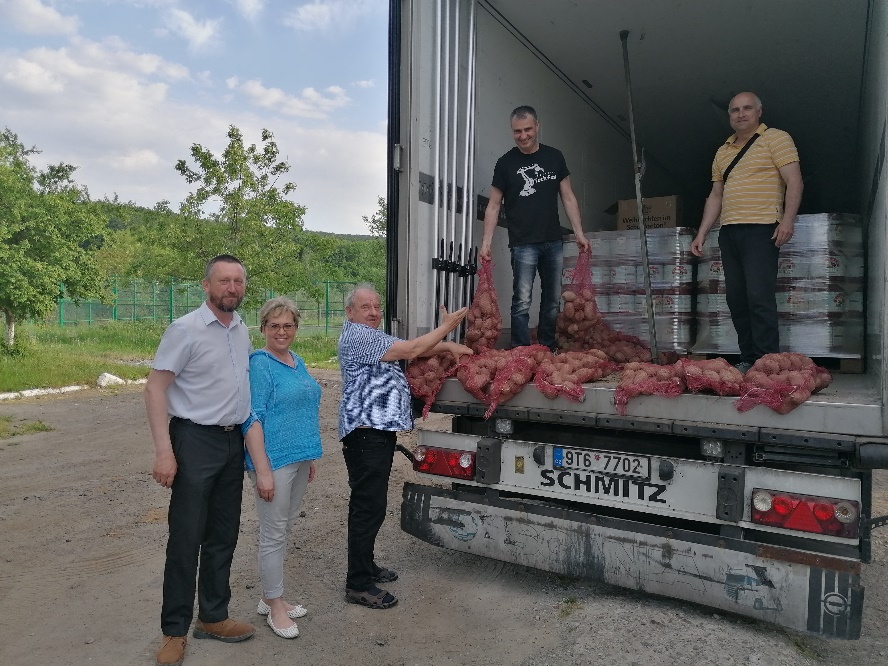 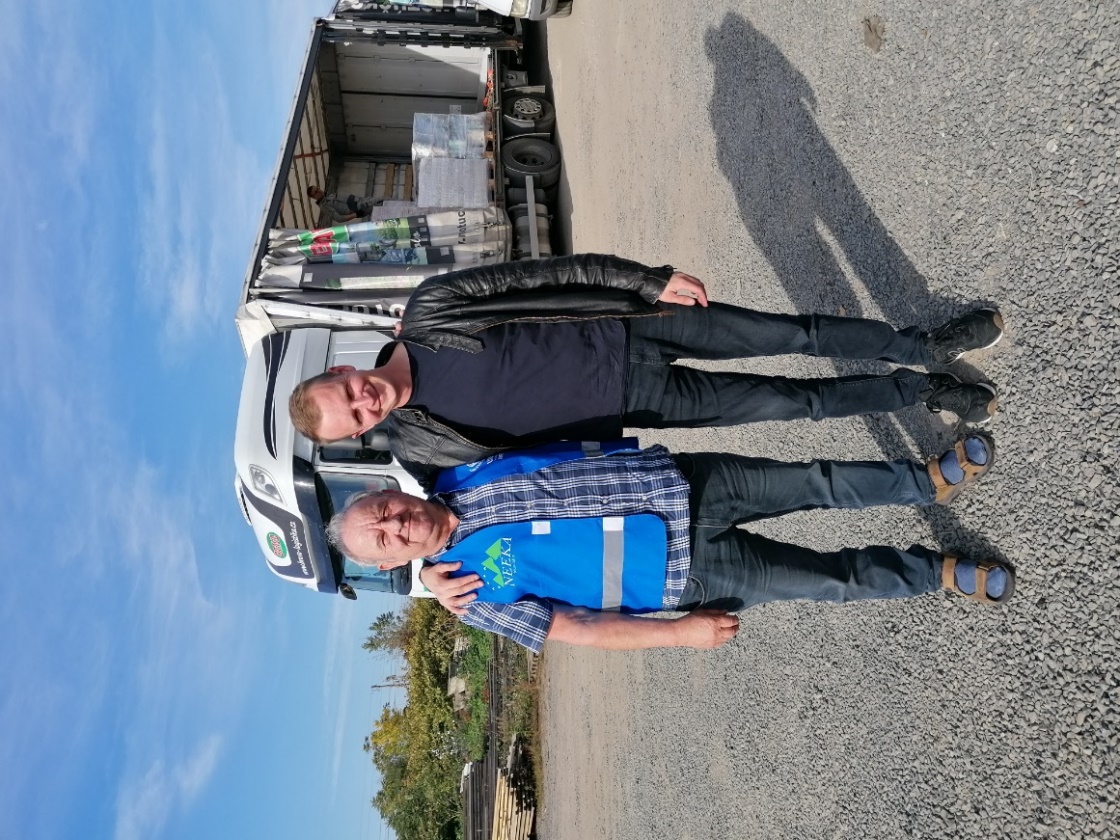 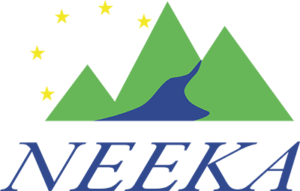 Úzce spolupracujeme s NEEKA Ukrajina. V roce 2022 jsme zavezli kamiony s pomoci do válečných oblastí a bylo to právě díky této spolupráci. Pomoc vždy dorazila přesně na místo určení.
Pomáháme díky dárcům, kteří nám poskytují jak finanční, tak I materiální pomoc.
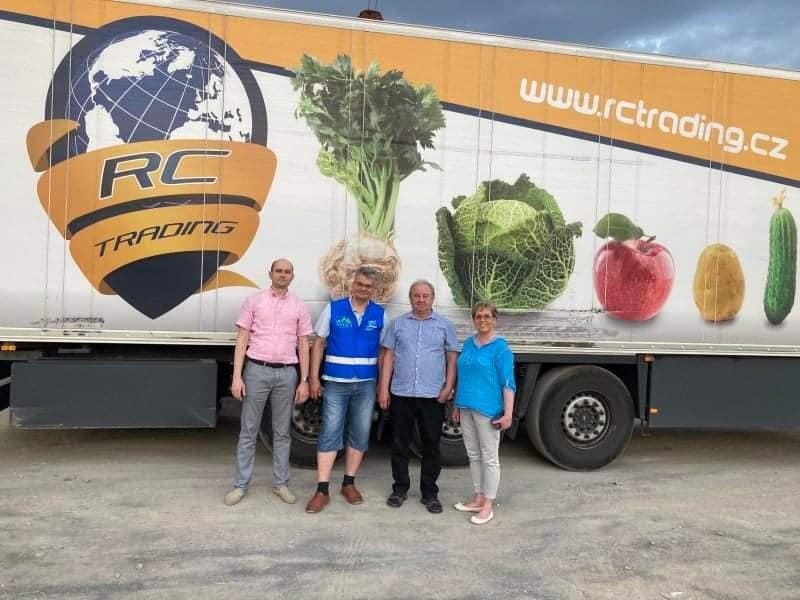 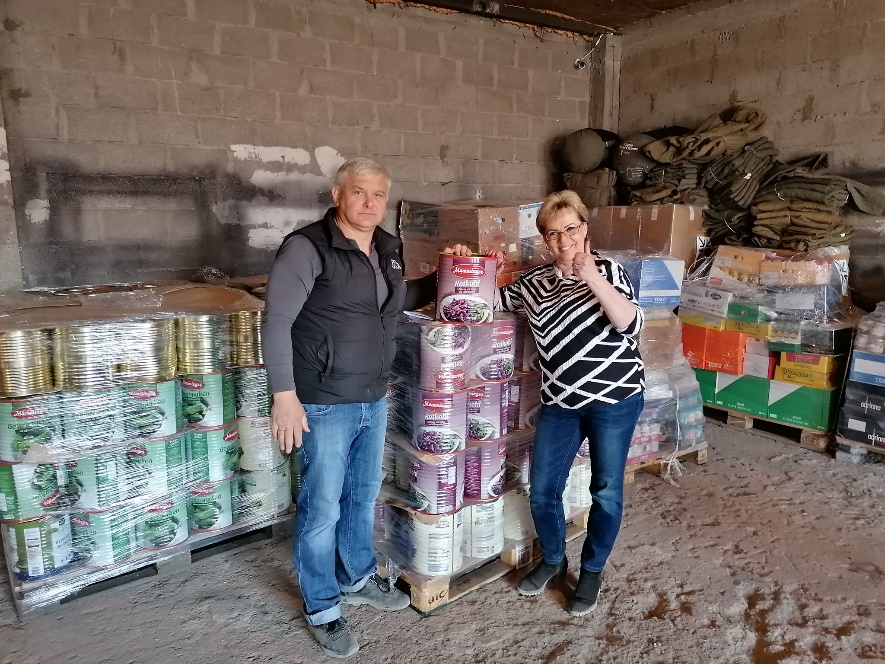 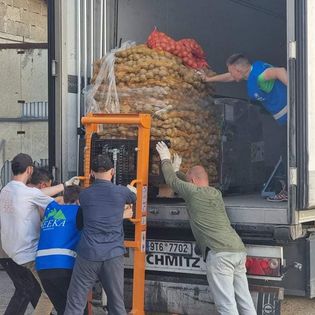 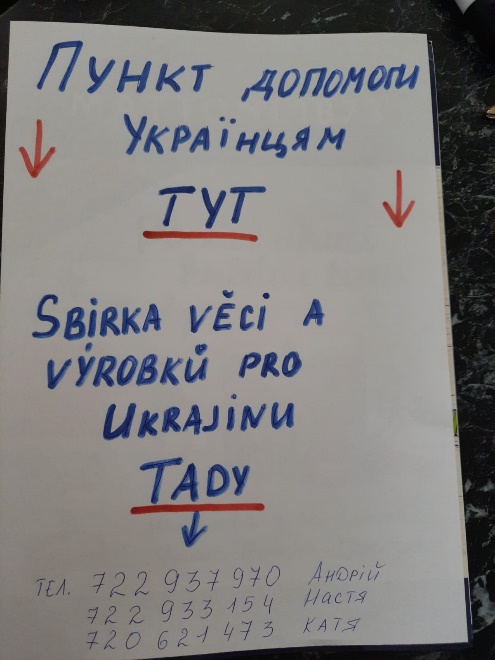 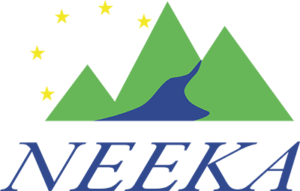 Naše pomoc také putovala  do Kijevské a Černihivské oblasti.    Náklad v pořádku dorazil na místo určení. Foto je pořízené dobrovolníkem.
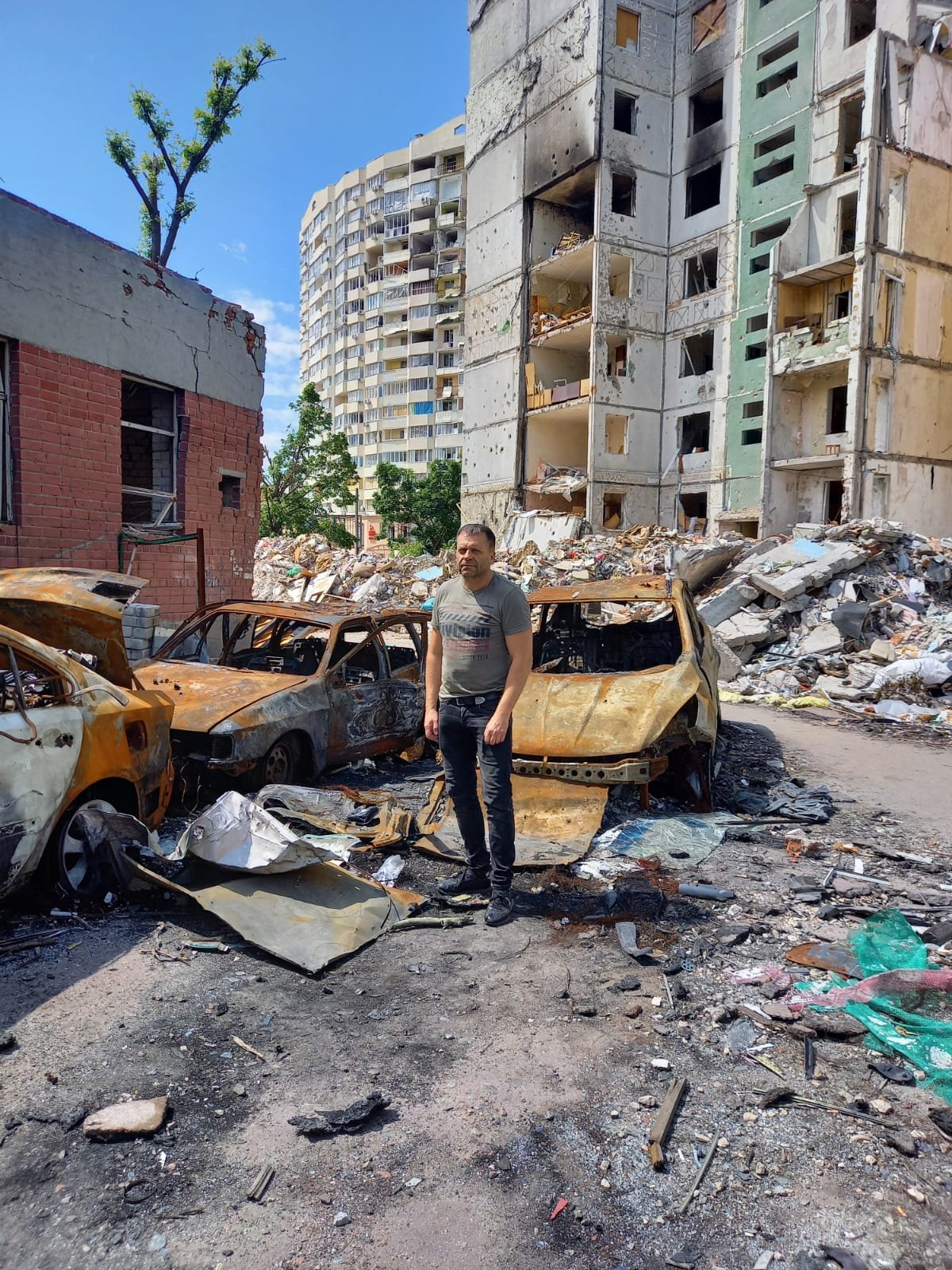 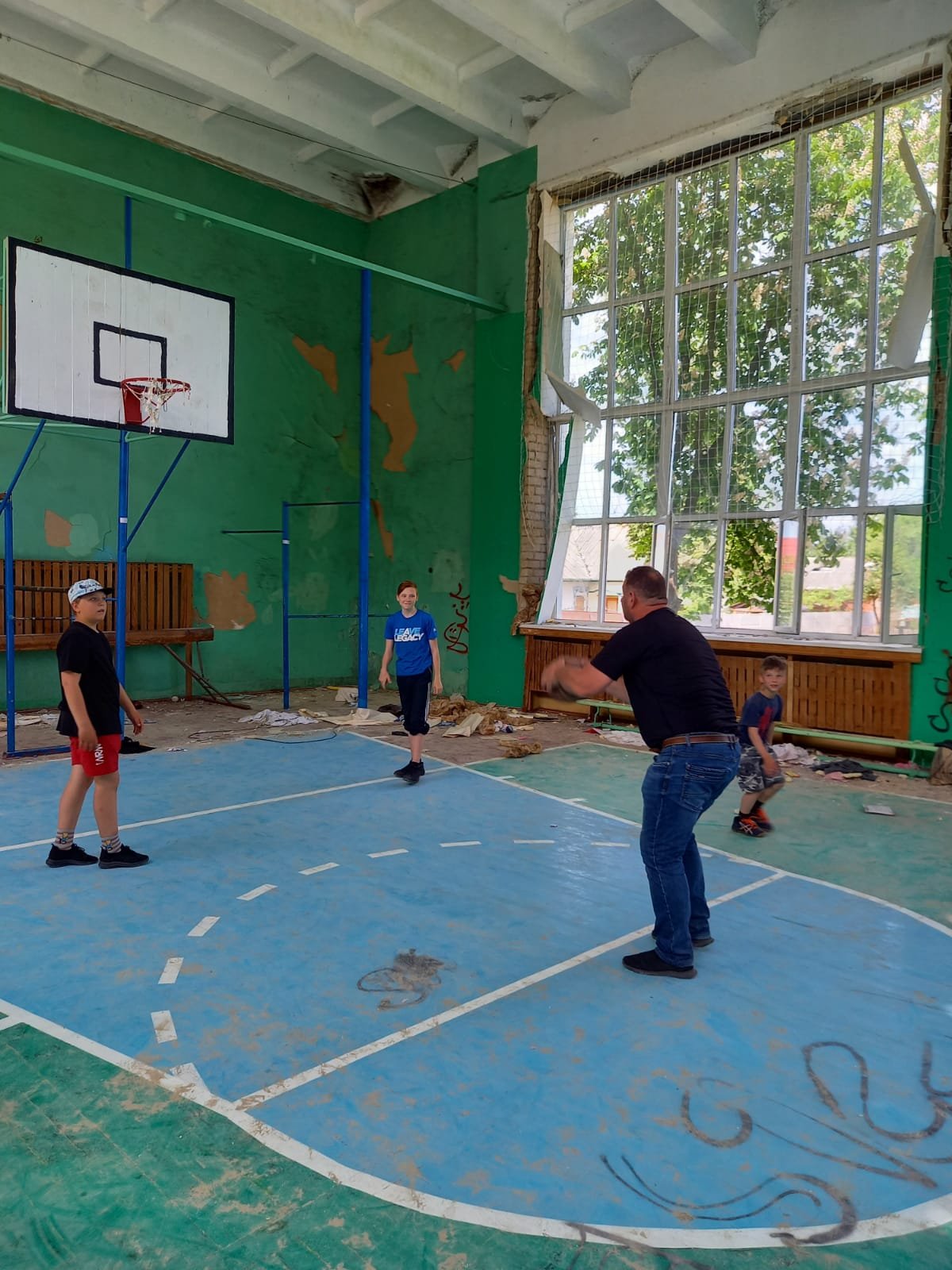 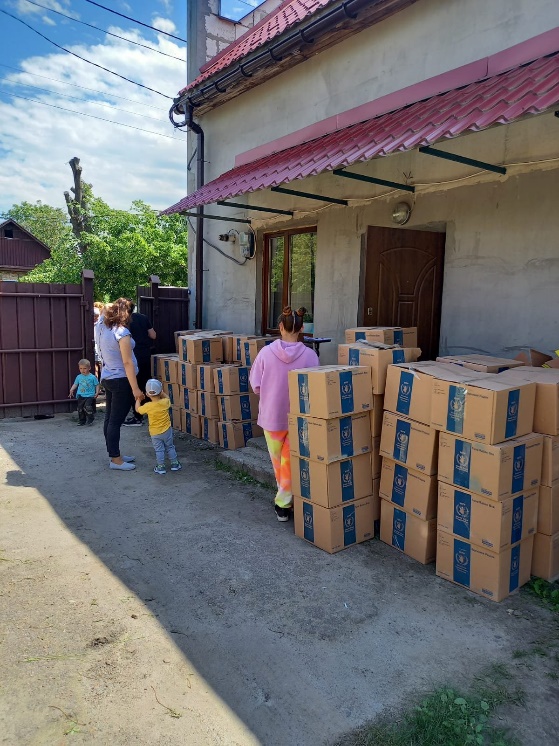 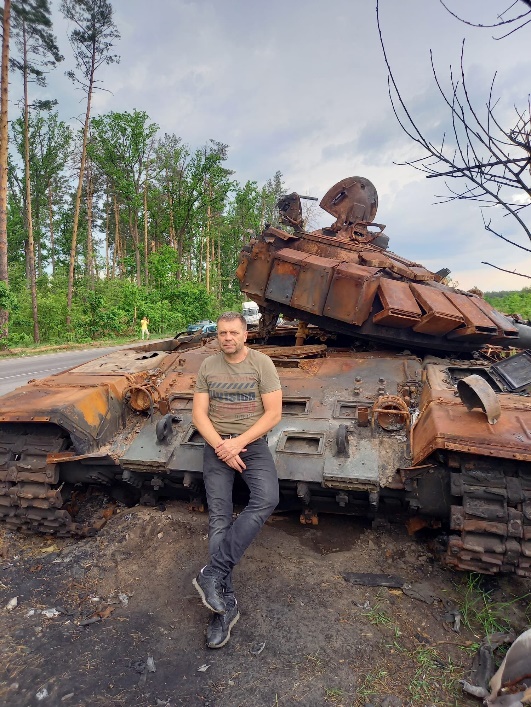 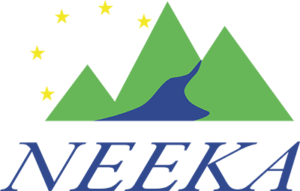 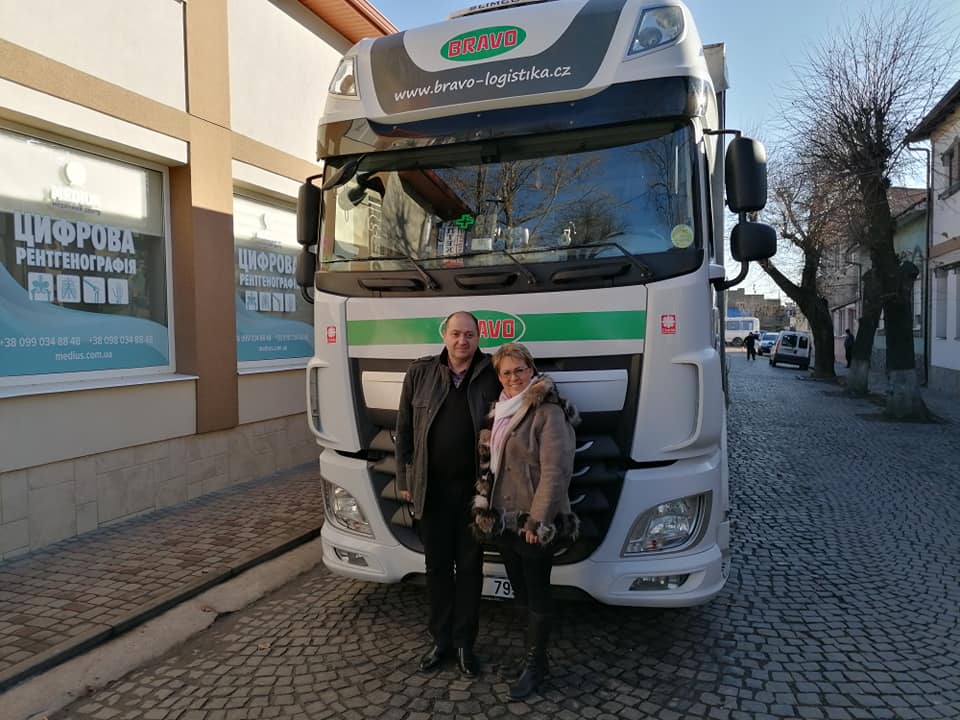 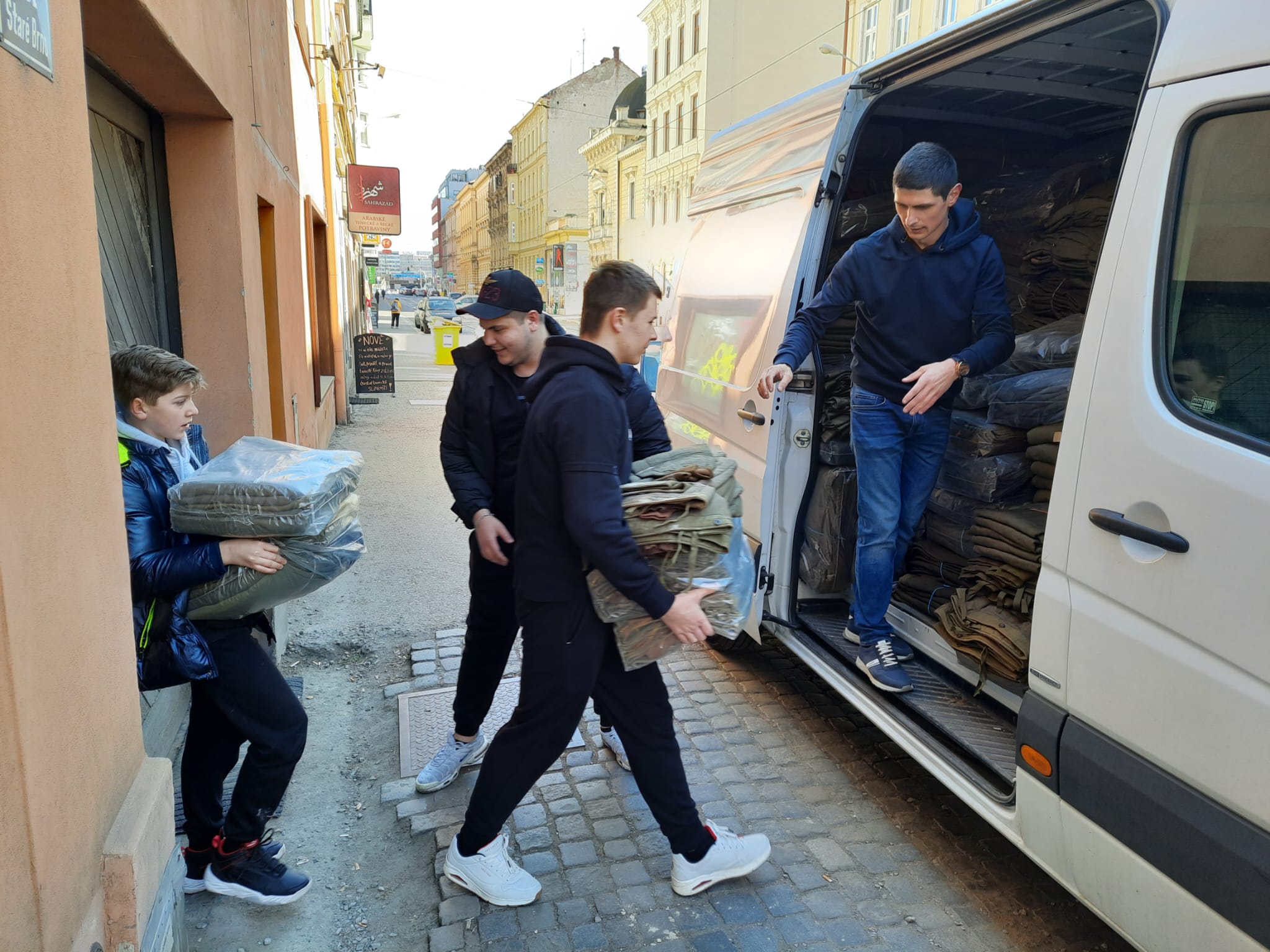 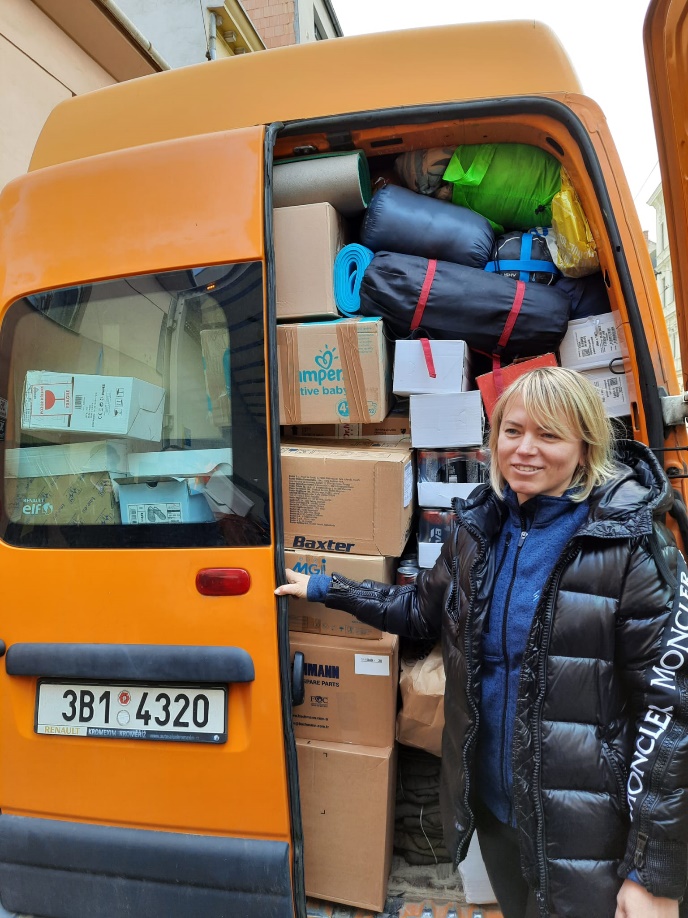 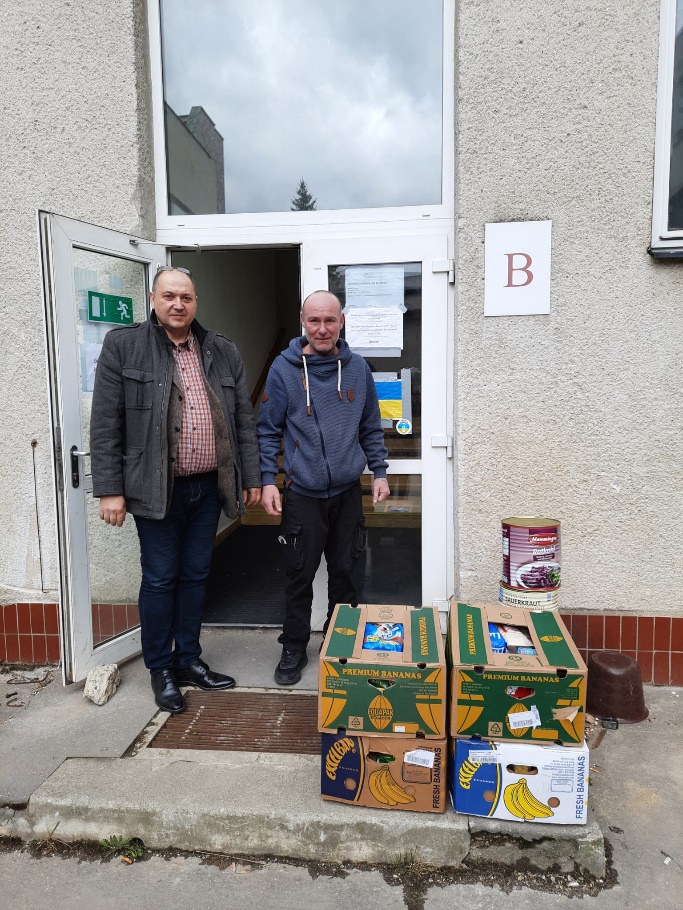 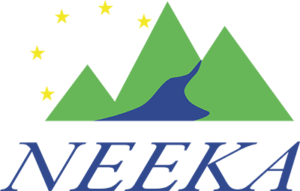 Dalším finančním zdrojem pomoci je obchod s názvem Levný nábytek. Peníze    získané tímto prodejem jsou v rámci Veřejné sbírky, nepodléhají dani a jsou          určené přímo na projekty pomoci jak v tuzemsku, tak i v zahraničí.
Zboží v obchodě jsou dary občanů, kteří nábytek zdarma darují na dobrou věc. Ten se pak prodává velmi levně, tudíž si ho můžou pořídit I sociálně slabší občané a výtěžek je v rámci Veřejné sbírky.
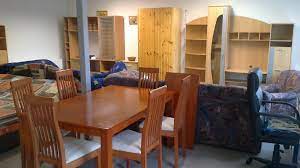 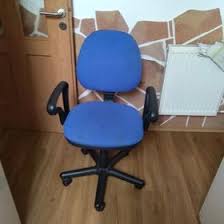 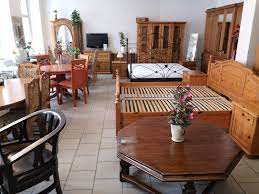 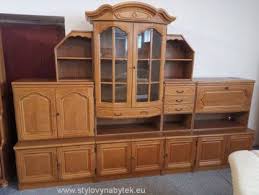 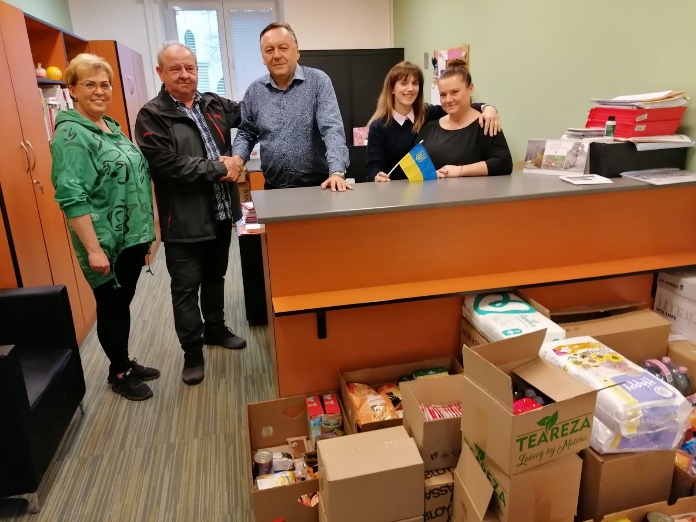 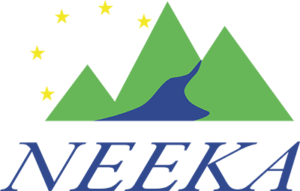 Naš spolek má školní projekt:
vaření teplé stravy ve školách na Ukrajině pro sirotky a polosirotky  z problematických a sociálně znevýhodněných rodin.
 Během výuky ve škole, děti díky dárcům dostanou jedno teplé jídlo denně a tím je oběd.
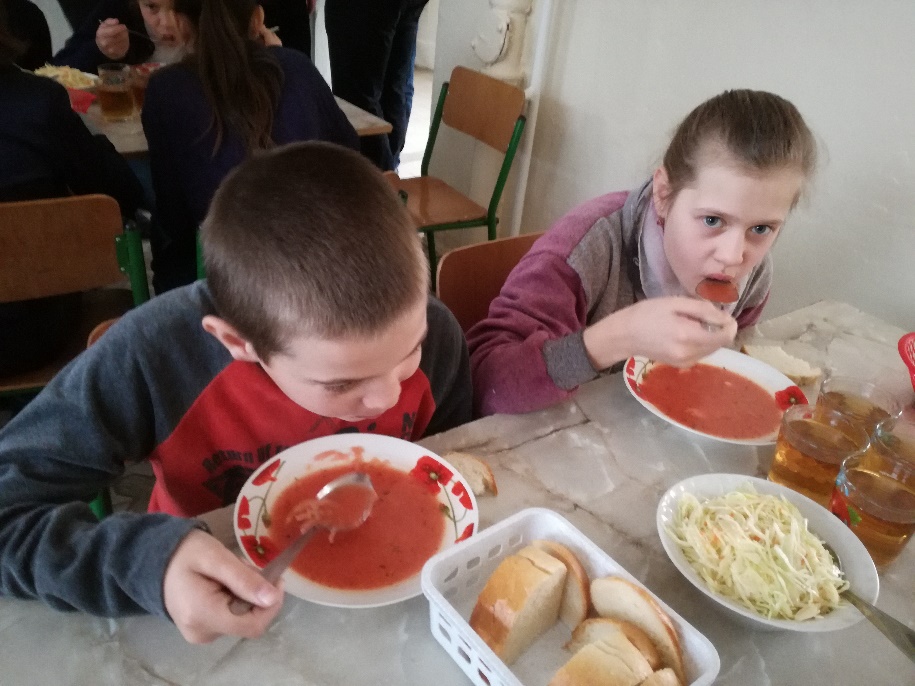 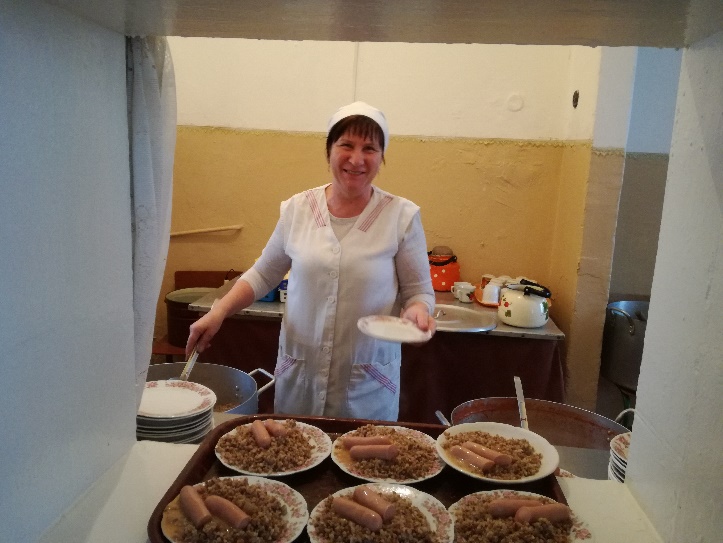 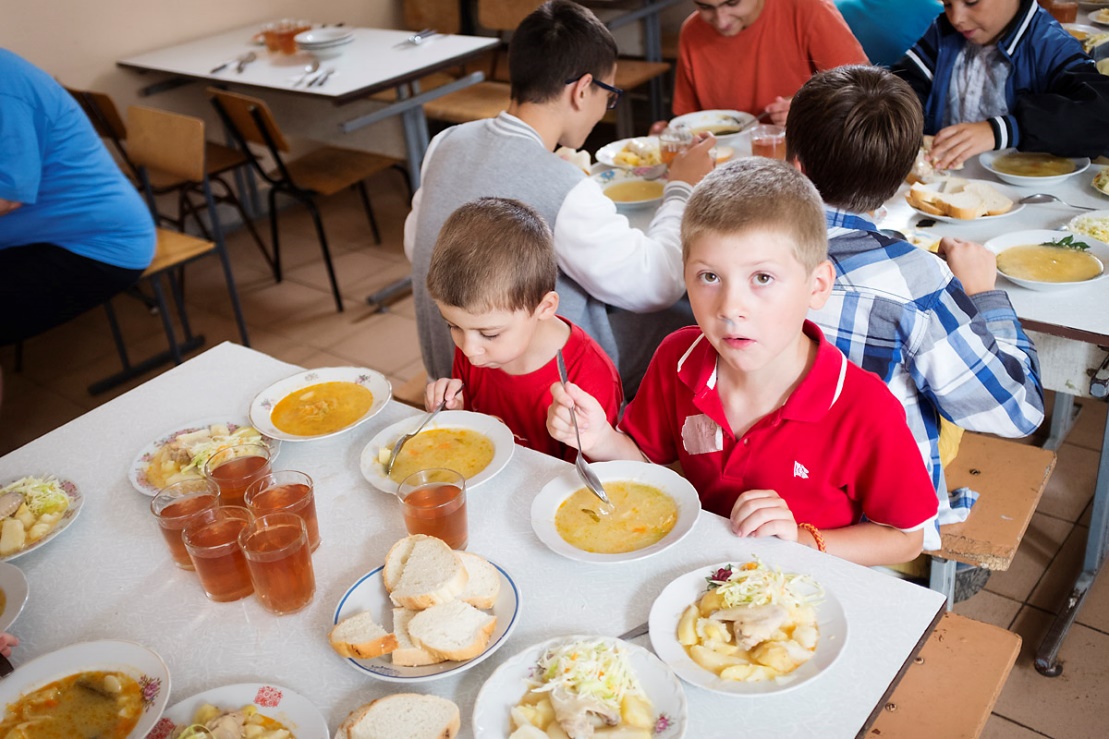 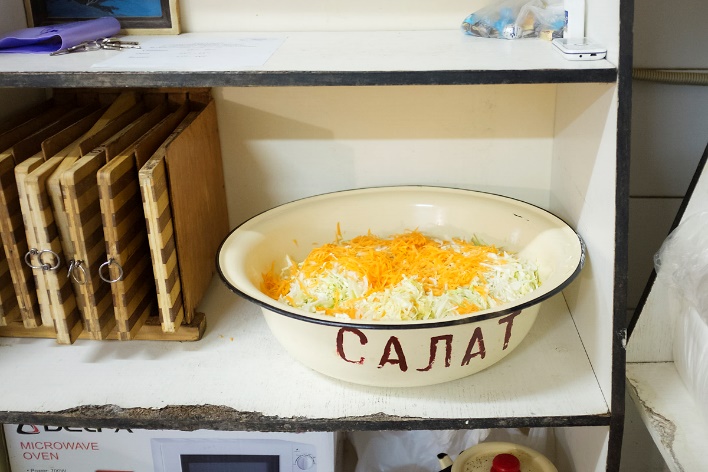 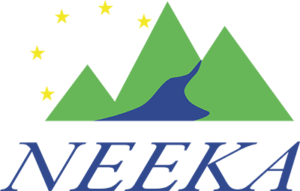 Projektem pod názvem Adopce na dálku, pomáháme dětem, které vlivem války       na Ukrajině zůstaly samy, nebo pouze s jedním rodičem. NEEKA pak zaštiťuje pomoc mezi dárcem a dítětem a ručí za správný chod projektu.
Cílem projektu je zlepšit život dítěte zajištěním jeho základních potřeb, a tak přispět k dosažení harmonického rozvoje osobnosti.
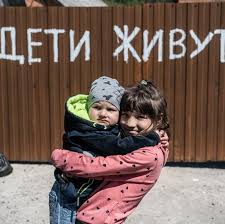 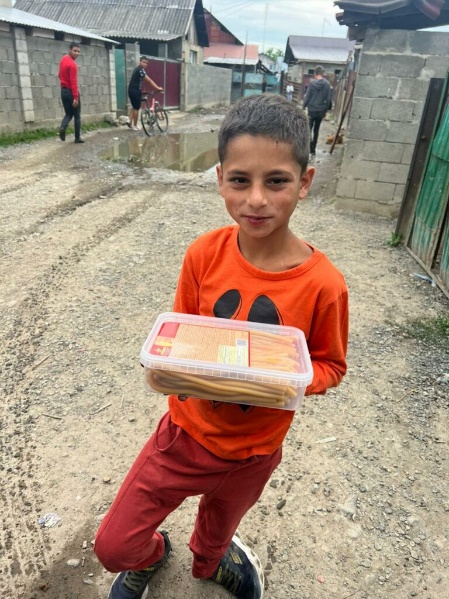 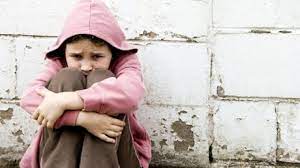 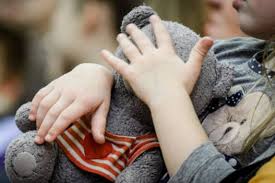 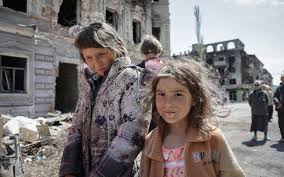 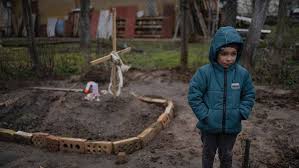 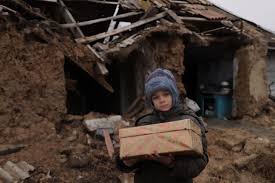 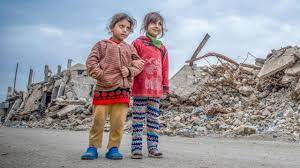 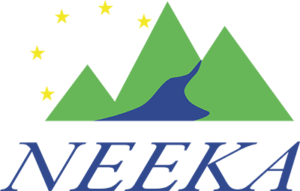 Naši partneři:
Děkujeme
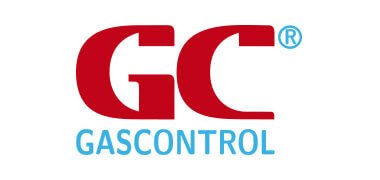 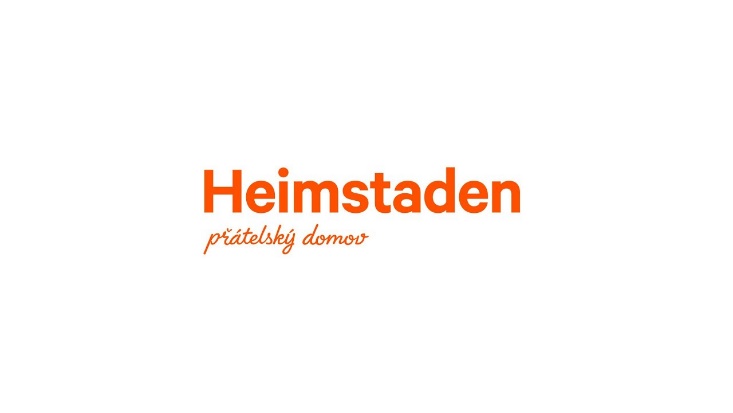 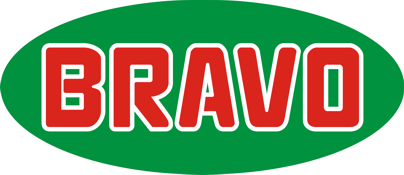 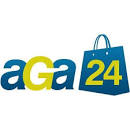 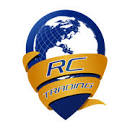 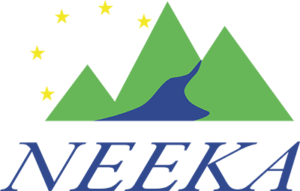 Jménem organizace NEEKA děkuji všem členům spolku, dobrovolnikům a dárcům.



Katalin Holiš, 
ředitelka orgalnizace Neeka